Mezinárodní marketing
Ing. Nicolas Sendrei
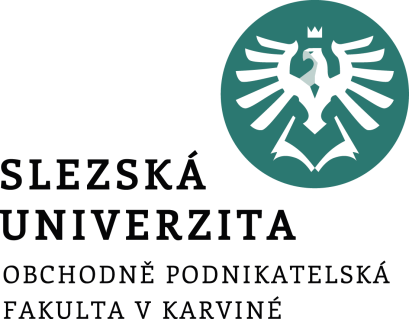 INFO O NÁHRADĚ
Tento seminář (3.3.) se nekoná fyzicky v učebně
Místo toho docházka jako úkol
Dokončit 1. kapitolu seminární práce – tj. stručná všeobecná charakteristika zvoleného subjektu
Kontrola na odkazu google.doc na SP poslanou přes mail
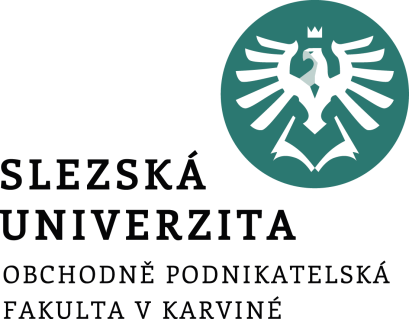 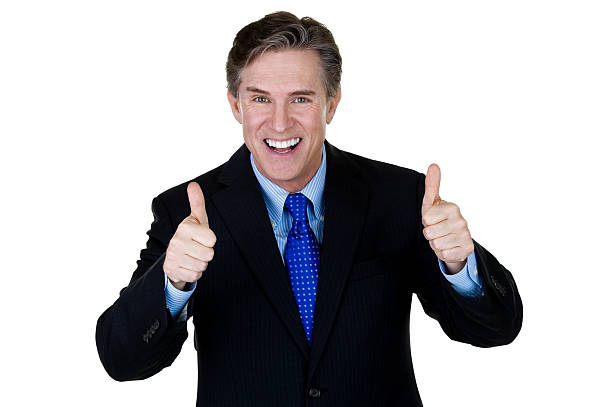 Děkuji za pozornost
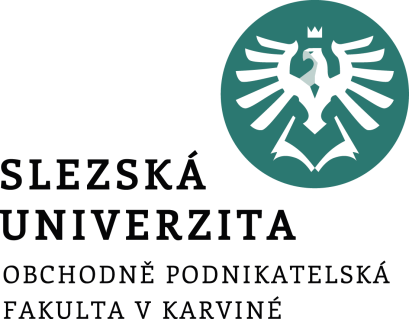